Reynoutria japonica in Wallonia

En : Japanese Knotweed
Fr : Renouée du Japon
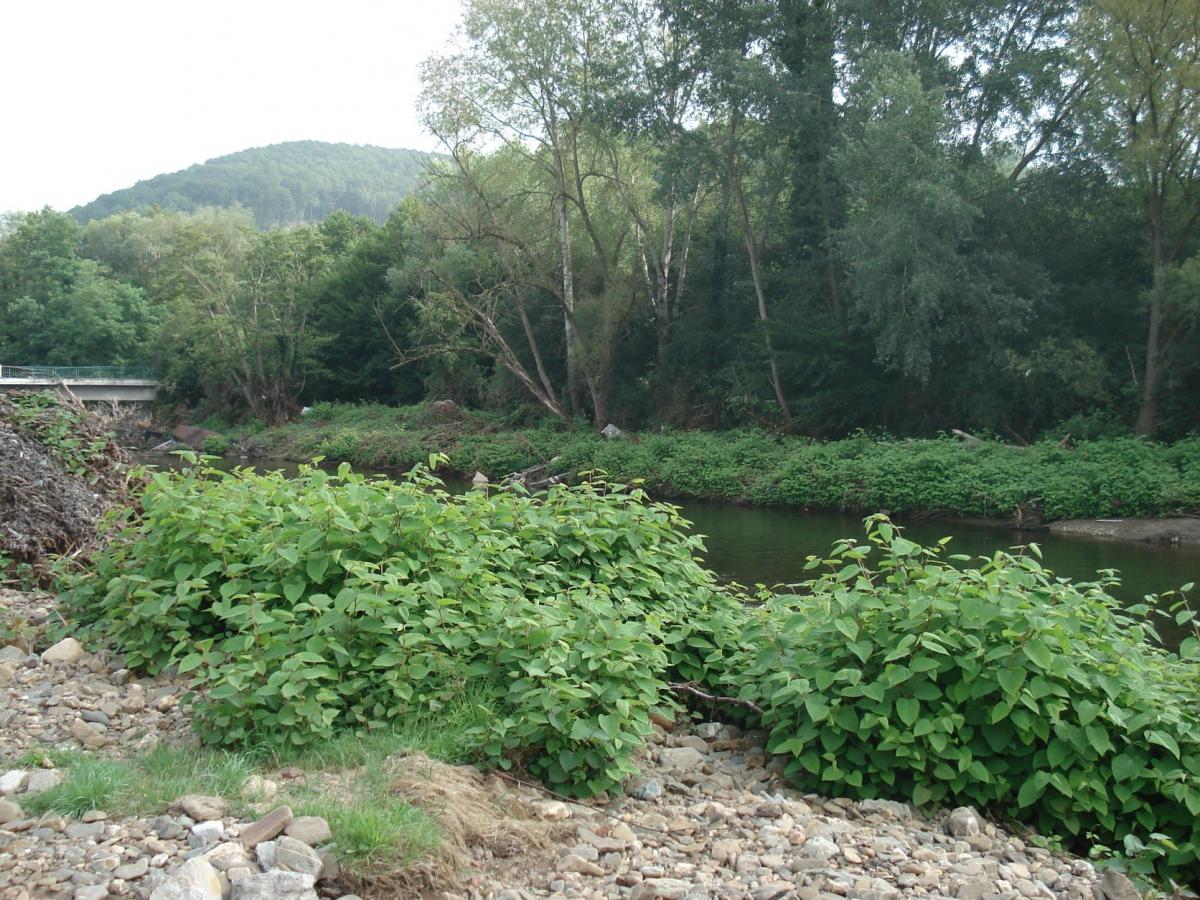 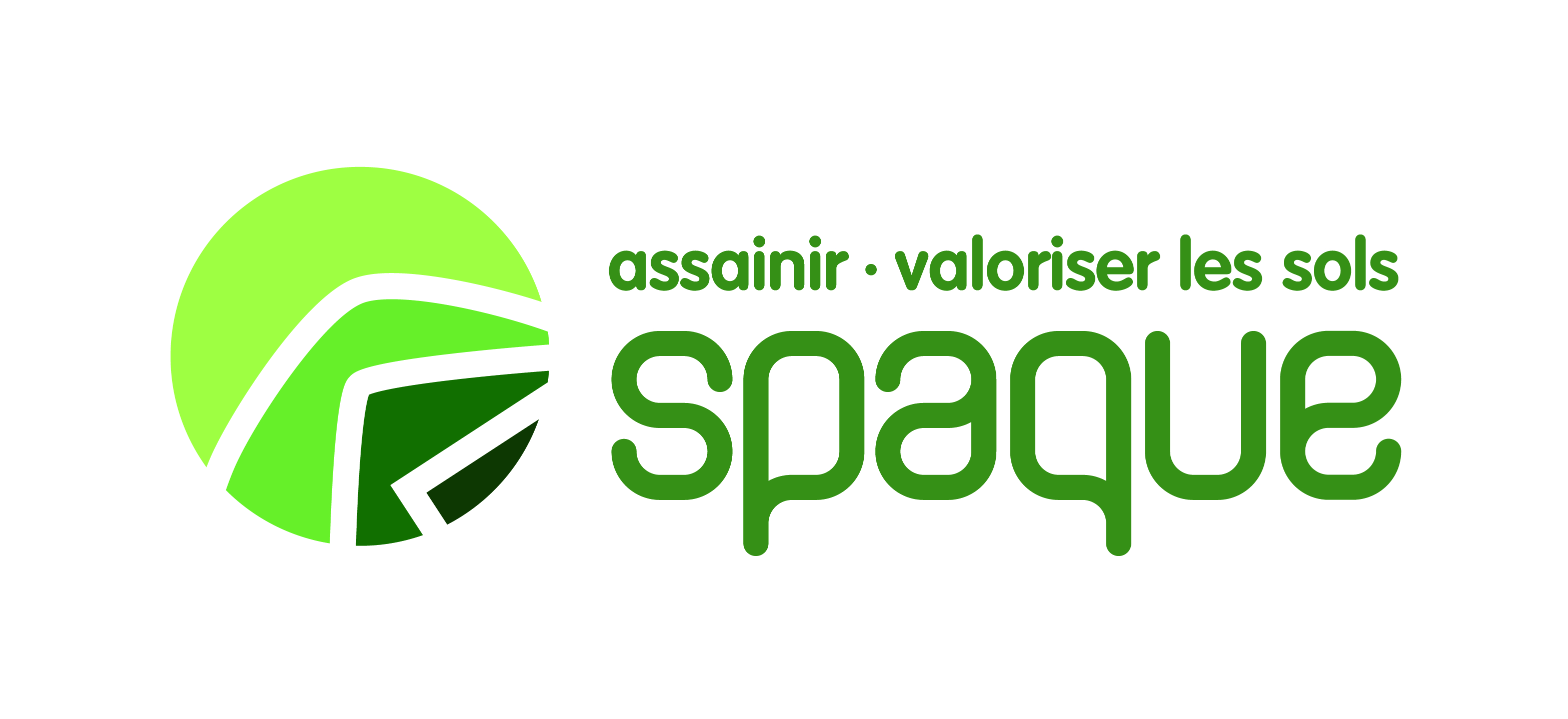 June 10, 2022
Japanese Knotweed in Wallonia
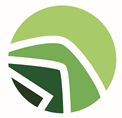 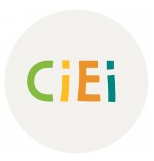 Invasive Alien Species managed by :
(interdepartmental cell on invasive species)
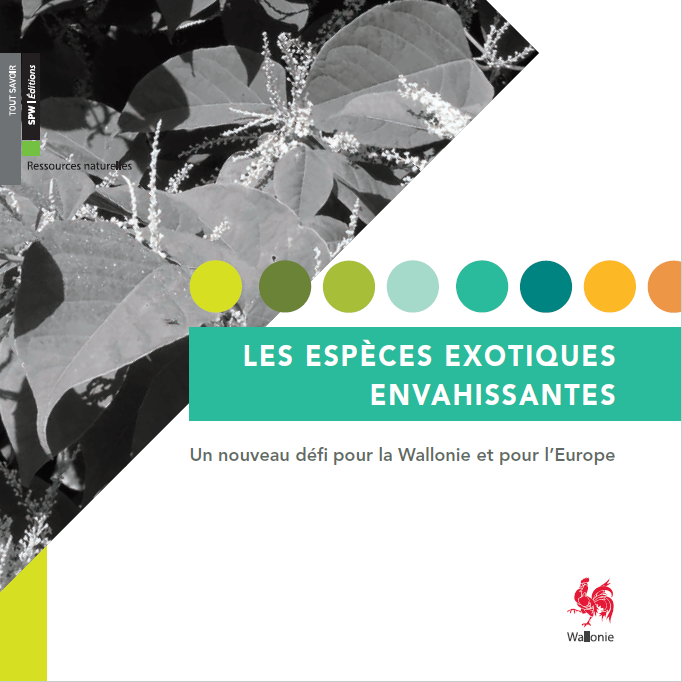 invasives@spw.wallonie.be
Japanese Knotweed in Wallonia
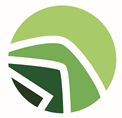 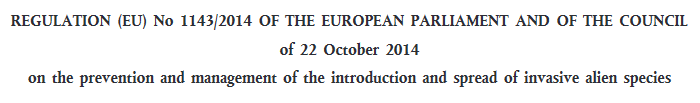 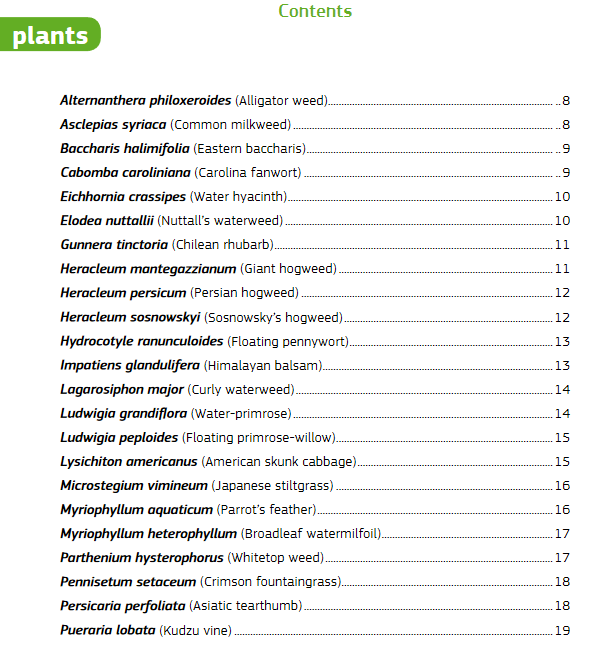 X
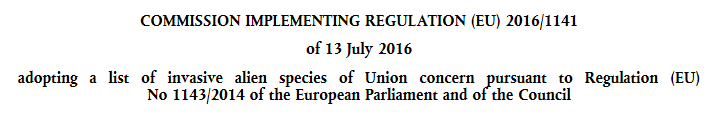 Japanese Knotweed in Wallonia
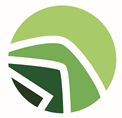 Types of measures
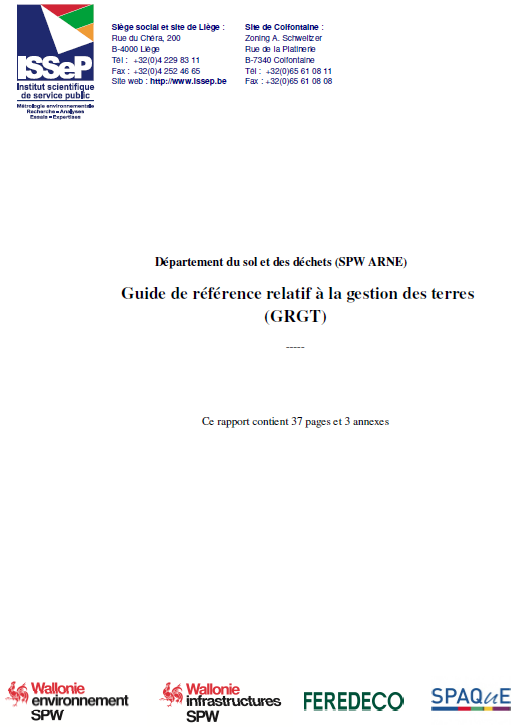 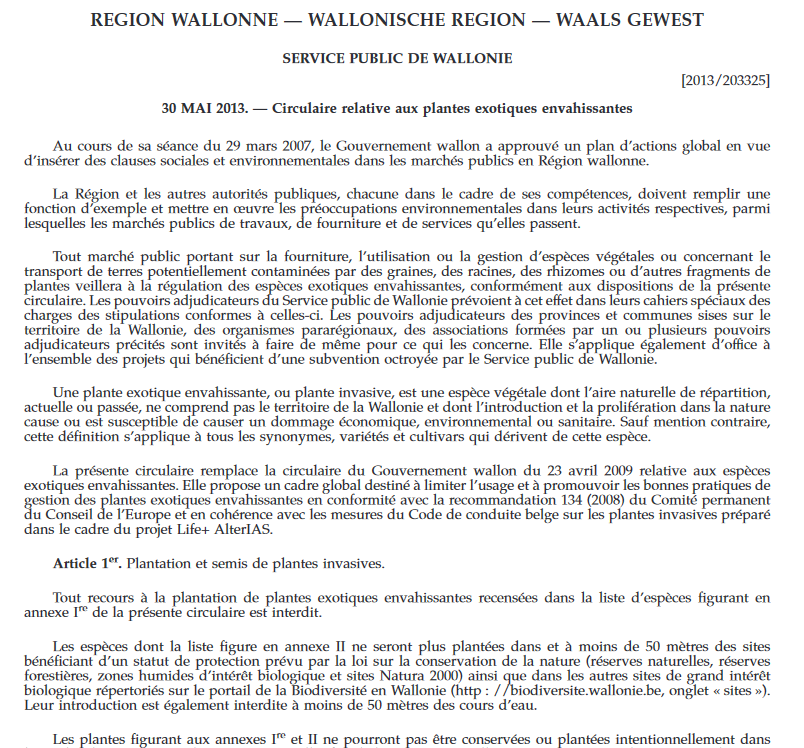 Japanese Knotweed in Wallonia
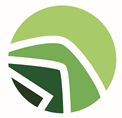 Fact sheets detailing 10 control techniques
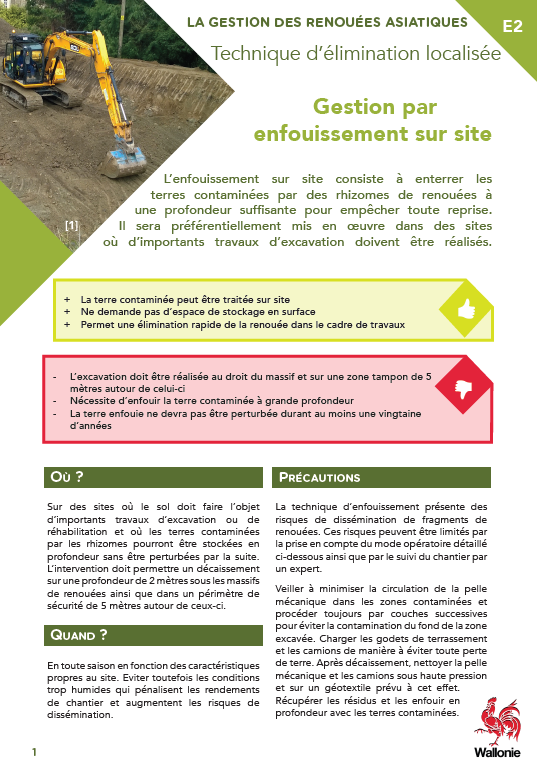 Early eradication - Act as soon as knotweeds become established
management by manual uprooting
Localized elimination - Act on the roots
management by crushing and tarpaulin
management by on-site burial
management by earthwork and export
Attenuation_acting on the airborne organs
management by tarpaulin cover
management by repeated grubbing
management by systemic herbicide injection
management by grazing
management by repeated mowing
Japanese Knotweed in Wallonia
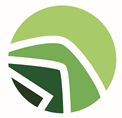 CELABOR
Research :
Resveratrol
ISSeP